Splines Part II:Cubic and Smoothing Splines
BMTRY 790
Summer 2020
Cubic Splines
Recall, we defined a cubic spline as follows
Given a < x1 < x2 < … < xK < b, a function h is a cubic spline if
On each interval (a , x1), (x1, x2), …, (xK, b), h is a cubic polynomial
The polynomial pieces fit together at points xi (knots) s.t. h itself and its first and second derivatives are continuous at each xi, and hence on the whole [a,b]

Thus, we want the function y = f (x) that is:
a cubic polynomial between every pair of knots xi , xi+1
continuous at each knot.
has continuous first and second  derivatives at each  knot.
Cubic Splines
We can write f (x) in terms of K + 3 basis functions
Natural Cubic Splines
Polynomial fits tend to be erratic at the boundaries of x 

This is even worse for cubic splines

Natural cubic splines ameliorate this problem by adding additional constraints
A cubic spline f  is called a natural cubic spline if its 2nd and 3rd derivatives are 0 at a and b

Implies that f  is linear on extreme intervals
Natural Cubic Splines
This additional constraint provides 4 additional degrees of freedom 
Result is that cubic spline with K knots represented by K basis functions
Can be used for more knots if needed

Basis functions for a natural cubic spline start with what we already have from cubic splines
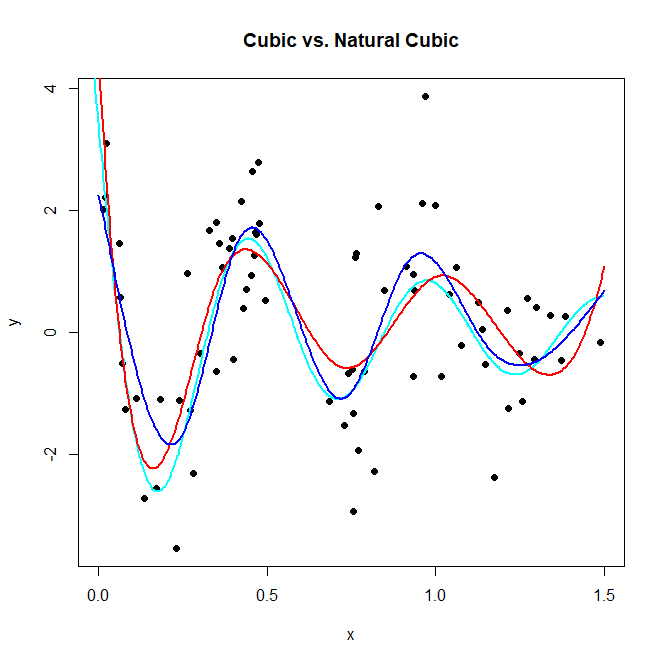 Fitting a Regression Spline
Recall the set of basis functions we described for the continuous piecewise model is an example of the truncated power basis

The truncated power basis is nice because:
Conceptual simplicity
Linear model is nested inside it, leading to simple tests of the null hypothesis of linearity

However, it has computational/numerical issues.. 
It is inefficient and can lead to overflow and nearly  singular matrix problems

As a results, the fit for a cubic spline is generally fit using a B-spline basis
More complicated 
Numerically more stable and efficient
Fitting a Regression Spline in R
Consider, the set of all cubic splines (with given knots) forms a vector space

B-spline basis functions form a basis for this vector space
i.e. we can write any spline uniquely as a linear combination of these basis functions. 

When you write a spline curve as a linear combination of basis functions in this way, it's called a “B-spline" 

R provides a function for fitting B-splines
Fitting a Regression Spline in R
R also provides a function to compute a basis for the natural cubic splines
works similarly to the B-spline approach for cubic splines
But there isn’t an option to change the degree

However the natural spline has m+ K - 4 degrees of freedom
Therefore a natural cubic spline with K knots has K degrees of freedom
Mean and Variance
Because the basis functions are fixed, all standard approaches  to inference for regression are  valid
So we let L  = X(X’X)-1X’ denote the projection  matrix,





Furthermore, extensions to logistic regression, Cox proportional hazards regression, etc., are straightforward
Spline Parameters
We also have choices regarding degree of the spline and location and number of knots

Unless there is a reason to choose specific knot locations, the default is to use quantiles of the observed distribution of x

We can use an internal selection approach to select the number of knots
Cross-validation
K-fold
GCV
Bootstrap approach
Check for Non-Linearity
We also want to check whether or not use of a spline (i.e. non-linearity) is appropriate

Since the linear model is technically nested within the spline model, we can use an ANOVA approach
Thermoregulation During Surgery
Occurrence of hypothermia during surgery is associated with increased complication rate
Hypothermia defined as temperature < 36.0oC

The goal of the study was to identify patient/hospital factors associated with hypothermia to identify potential interventions

Information collected in the study included
Patient characteristics (gender, age, BMI)
Procedural characteristics (surgery, anesthesia type, EBL, Total IV Fluids)
Hospital characteristics (mattress temperature, OR temperature, OR humidity)
Time in surgery
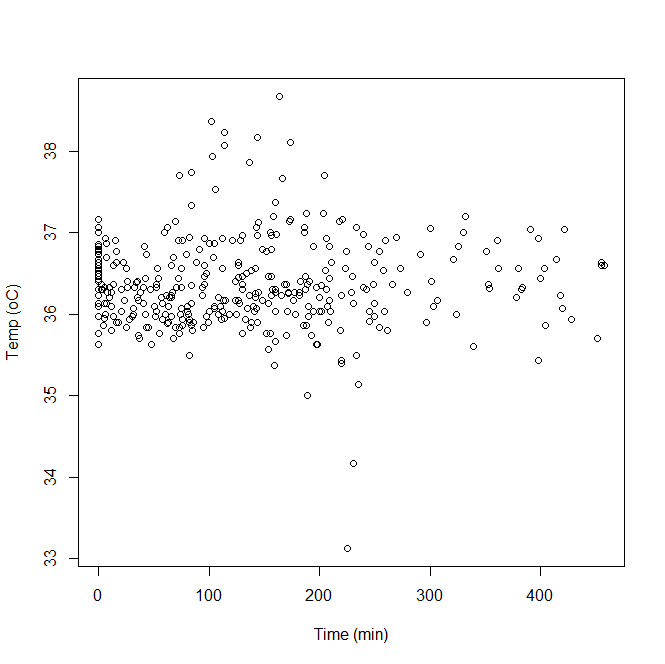 Fitting a Regression Spline in R
(If we want) we can develop a cubic spline model by hand based on transformations defined by the basis functions

What are the basis functions for a cubic spline with K = 3 knots?
R-Code to Hand Fit the Model
temp<-read.csv("H:\\public_html\\BMTRY790_Spring2023\\Datasets\\Thermoreg.csv")
temp<-temp$Temp
time<-temp$Time
qtime<-quantile(time)[2:4]
qtime
   25%    	   50%   	   75% 
 52.00 	116.50 	193.75
It1<-ifelse(time>qtime[1], 1, 0);   It2<-ifelse(time>qtime[2], 1, 0);   It3<-ifelse(time>qtime[3], 1, 0)
csx<-cbind(temp, time, time^2,time^3,It1*(time-qtime[1])^3,It2*(time-qtime[2])^3,It3*(time-qtime[3])^3)
colnames(csx)<-c("temp","h1","h2","h3","h4","h5","h6")
csx<-as.data.frame(csx)
csx
        temp           h1   h2            h3                 h4                  h5                h6
1      37.00000    0      0               0                   0                    0                   0
2      36.76667    0      0               0                   0                    0                   0
3      36.46667    0      0               0                   0                    0                   0
...
369 36.63333   455   207025    94196375    65450827    39304000    17881958.375
370 36.60000   455   207025    94196375    65450827    39304000    17881958.375
371 36.60000   458   209764    96071912    66923416    40353607    18504486.125
R-Code to Hand Fit the Model
lmfit1<-lm(temp ~ ., data=csx)
summary(lmfit1)
Call:
lm(formula = temp ~ ., data = csx)

Residuals:
     Min       1Q   Median       3Q      Max 
-3.11383 -0.34001 -0.04953  0.30128  2.24896 

Coefficients:
                     Estimate        Std. Error       t value     Pr(>|t|)    
(Intercept)  3.649e+01   9.025e-02      404.304  < 2e-16 ***
h1          	-1.839e-02     1.314e-02     -1.399        0.16263    
h2          	 3.124e-04     3.885e-04       0.804        0.42182    
h3          	-1.350e-06     3.045e-06     -0.443        0.65780    
h4          	 2.142e-07     3.657e-06       0.059        0.95333    
h5          	 1.860e-06     9.323e-07      1.995         0.04680 *  
h6          	-8.711e-07     3.248e-07     -2.682        0.00765 ** 
---

Residual standard error: 0.5516 on 363 degrees of freedom;  Multiple R-squared:  0.03978,   Adjusted R-squared:  0.0239 
F-statistic: 2.506 on 6 and 363 DF,  p-value: 0.02175
What Does the Model Look Like?
Our model:


And predictions at 30, 90, 150, or 210 minutes?
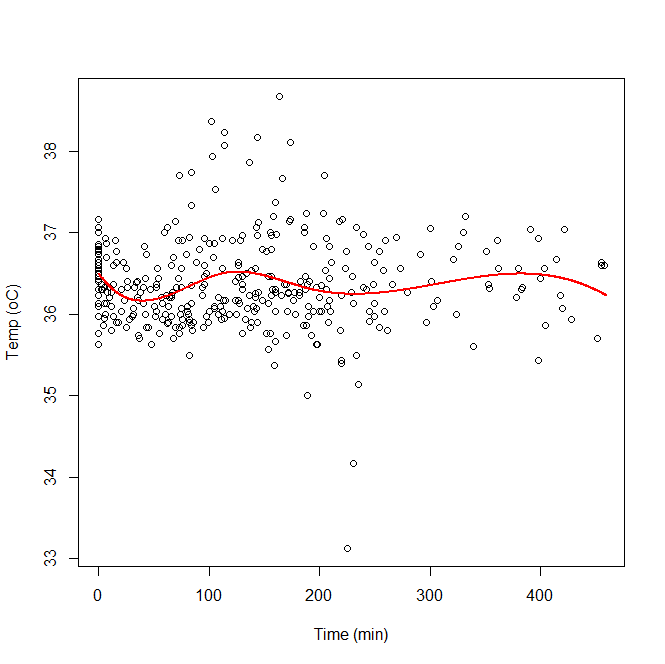 Fitting a Regression Spline in R
We can fit by hand, but R has several package/functions that can fit splines
splines package (installed with base package but must be loaded) 
bs() fits B-splines
ns() fits natural cubic splines (again using B-spline approach)
By default, bs uses degree=3, knots at evenly spaced quantiles
Does not return a column for the  intercept

rms package:  
rcs() fits natural cubic splines
Fitting Cubic Spline Using bs()
bsfit1<-bs(time, df=6)
round(bsfit1, 4)
                 1             2            3             4             5            6
  [1,]   0.0000   0.0000   0.0000   0.0000   0.0000   0.0000
  [2,]   0.0000   0.0000   0.0000   0.0000   0.0000   0.0000
  [3,]   0.0000   0.0000   0.0000   0.0000   0.0000   0.0000
…
[368,] 0.0000   0.0000   0.0000   0.0003   0.0333   0.9664
[369,] 0.0000   0.0000   0.0000   0.0003   0.0333   0.9664
[370,] 0.0000   0.0000   0.0000   0.0000   0.0000   1.0000

attr(,"degree")
[1] 3
attr(,"knots")
   25%    50%    75% 
 52.00 116.50 193.75 
attr(,"Boundary.knots")
[1]   0   458
attr(,"intercept")
[1] FALSE
attr(,"class")
[1] "bs"     "basis"  "matrix"
Fitting Cubic Spline Using bs()
### To actually fit a model of temperature over time…
lmfit2<-lm(temp ~ bs(time, df=6))
summary(lmfit2)
Call: lm(formula = temp ~ bs(time, df = 6))

Residuals:
     Min       1Q   Median       3Q      Max 
-3.11285 -0.33950 -0.05206  0.30212  2.24753 

Coefficients:
                  		Estimate      Std. Error 	t value 	Pr(>|t|)    
(Intercept)       	36.48654    0.09025 	404.304  	< 2e-16 ***
bs(time, df = 6)1 	-0.31868    0.22777  	-1.399  	0.16263    
bs(time, df = 6)2 	-0.40185    0.16942  	-2.372  	0.01822 *  
bs(time, df = 6)3  	 0.22579    0.15958   	1.415  	0.15797    
bs(time, df = 6)4 	-0.72189    0.24724  	-2.920  	0.00372 ** 
bs(time, df = 6)5  	 0.42008    0.35543   	1.182  	0.23803    
bs(time, df = 6)6	-0.24603    0.26312  	-0.935  	0.35039    
---
Signif. codes:  0 ‘***’ 0.001 ‘**’ 0.01 ‘*’ 0.05 ‘.’ 0.1 ‘ ’ 1

Residual standard error: 0.5516 on 363 degrees of freedom; Multiple R-squared:  0.03978,   Adjusted R-squared:  0.0239 

F-statistic: 2.506 on 6 and 363 DF,  p-value: 0.02175
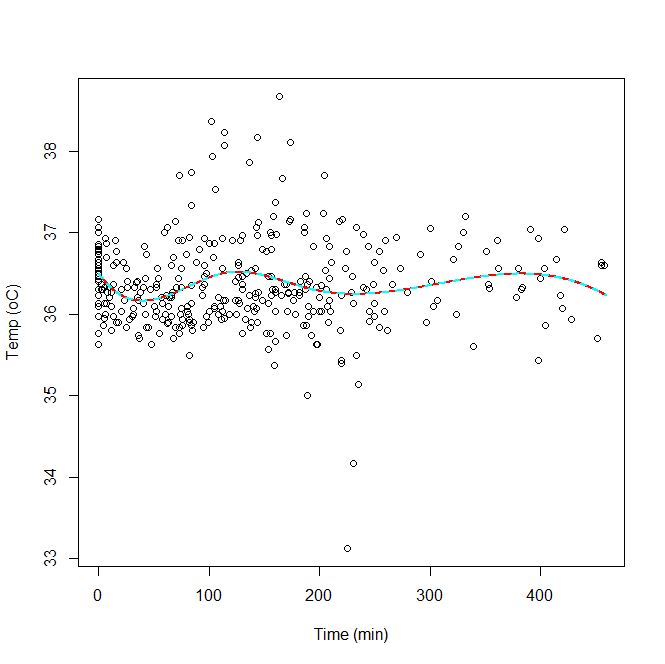 Fitting Natural Cubic Spline Using ns()
nsfit1<-ns(time, df=6)
round(nsfit1, 4)
                 1             2            3             4             5            6
  [1,]   0.0000   0.0000   0.0000   0.0000   0.0000   0.0000
  [2,]   0.0000   0.0000   0.0000   0.0000   0.0000   0.0000
  [3,]   0.0000   0.0000   0.0000   0.0000   0.0000   0.0000
…
[368,] 0.0000  0.0000   0.0000  -0.1453   0.3721   0.7732
[369,] 0.0000  0.0000   0.0000  -0.1453   0.3721   0.7732
[370,] 0.0000  0.0000   0.0000  -0.1631   0.3736   0.7896
attr(,"degree")
[1] 3
attr(,"knots")
16.66667%   33.33333%       50%          66.66667%   83.33333% 
 24.33333     73.00000      115.00000  163.00000     229.33333 
attr(,"Boundary.knots")
[1]   0    458
attr(,"intercept")
[1] FALSE
attr(,"class")
[1] "ns"     "basis"  "matrix"
Fitting Natural Cubic Spline Using ns()
### To actually fit a model of temperature over time…
lmfit3<-lm(temp ~ ns(time, df=6))
summary(lmfit3)
Call: lm(formula = temp ~ ns(time, df = 6))

Residuals:
    Min      1Q  Median      3Q     Max 
-3.1635 -0.3443 -0.0540  0.2772  2.2783 

Coefficients:
                  		Estimate 	Std. Error 	t value 	Pr(>|t|)    
(Intercept)       	36.47394    	0.08564 	425.903   	<2e-16 ***
ns(time, df = 6)1 	-0.23605    	0.16451  	-1.435    	0.152    
ns(time, df = 6)2 	 0.15829    	0.17293   	 0.915    	0.361    
ns(time, df = 6)3 	-0.15983    	0.14387  	-1.111    	0.267    
ns(time, df = 6)4 	-0.06279    	0.19805  	-0.317    	0.751    
ns(time, df = 6)5 	-0.41944    	0.26097  	-1.607    	0.109    
ns(time, df = 6)6 	 0.20319    	0.20010  	 1.015    	0.311    
---
Signif. codes:  0 ‘***’ 0.001 ‘**’ 0.01 ‘*’ 0.05 ‘.’ 0.1 ‘ ’ 1

Residual standard error: 0.5534 on 363 degrees of freedom;  Multiple R-squared:  0.0335,    Adjusted R-squared:  0.01752 

F-statistic: 2.097 on 6 and 363 DF,  p-value: 0.05293
Fitting Natural Cubic Spline Using ns()
### To actually fit a model of temperature over time…
lmfit3<-lm(temp ~ ns(time, df=6))
summary(lmfit3)
Call: lm(formula = temp ~ ns(time, df = 6))

Residuals:
    Min      1Q  Median      3Q     Max 
-3.1635 -0.3443 -0.0540  0.2772  2.2783 

Coefficients:
                  		Estimate 	Std. Error 	t value 	Pr(>|t|)    
(Intercept)       	36.47394    	0.08564 	425.903   	<2e-16 ***
ns(time, df = 6)1 	-0.23605    	0.16451  	-1.435    	0.152    
ns(time, df = 6)2 	 0.15829    	0.17293   	 0.915    	0.361    
ns(time, df = 6)3 	-0.15983    	0.14387  	-1.111    	0.267    
ns(time, df = 6)4 	-0.06279    	0.19805  	-0.317    	0.751    
ns(time, df = 6)5 	-0.41944    	0.26097  	-1.607    	0.109    
ns(time, df = 6)6 	 0.20319    	0.20010  	 1.015    	0.311    
---
Signif. codes:  0 ‘***’ 0.001 ‘**’ 0.01 ‘*’ 0.05 ‘.’ 0.1 ‘ ’ 1

Residual standard error: 0.5534 on 363 degrees of freedom;  Multiple R-squared:  0.0335,    Adjusted R-squared:  0.01752 

F-statistic: 2.097 on 6 and 363 DF,  p-value: 0.05293
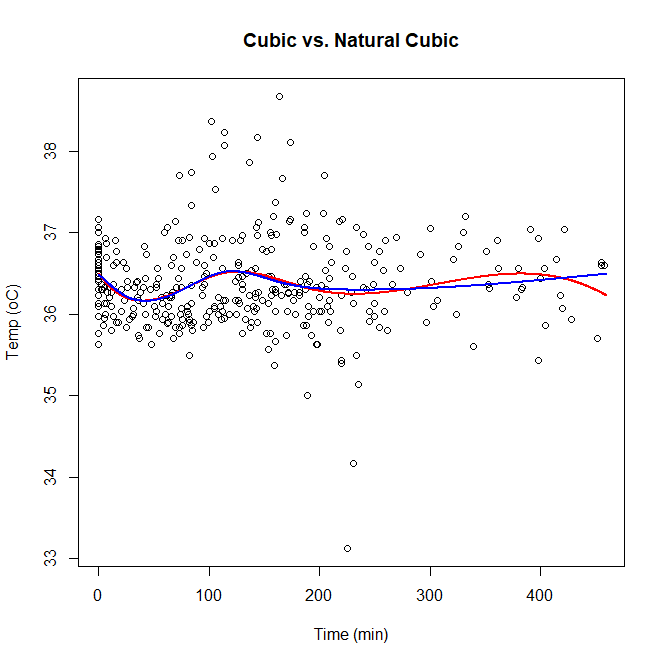 Using CV to Find Best DF…
### K fold cross-validation…
set.seed(12345)
Kfoldcv<-function(y, x, K, k)
{
 n<-length(y)
 cv.ids<-sample(1:n, n, replace=F)
 y2<-y[cv.ids]; x2<-x[cv.ids]
 vecmat<-matrix(1:n, nrow=n/K, ncol=K, byrow=F)
 cv.err<-matrix(nrow=K, ncol=k)
 for(i in 1:K)
	{
 	ids<-vecmat[,i]
 	try<-y2[-ids]; tsy<-y2[ids]
 	trx<-x2[-ids]; tsx<-x2[ids]
 	for (j in 1:k)	
		{
		fit<-lm(try ~ ns(trx, df=(j+3)))
		cv.err[i,j]<-mean((y2[ids]-predict(fit, newdata=data.frame(trx=tsx)))^2)
		}
	}
return(colMeans(cv.err))
}	
Kfoldcv(y=temp, x=time, K=10, k=7)

[1] 0.3091958    0.3111311   0.3111485   0.3114347   0.3103196   0.3097953   0.3113089
[Speaker Notes: -Up to this point we’ve arbitrarily set the number of knots to be 3 (At least for the b-splines)
-Ideally we evaluate how many knots is appropriate
-As we’ve done with other models that required tuning, we can employ K-fold cross-validation to find the appropriate number of knots
-However, the is not a built in function in w=either the splines or rcs packages that can do this
-Still, it ie relatively easy to write a CV function (or just a for loop) to compare performance for different numbers of knots
-Walk through the code]
Using CV to Find Best DF…
### Leave one out cross-validation…
set.seed(12345)
LOOcv<-function(y, x, k)
{
 n<-length(y)
 cv.err<-matrix(nrow=n, ncol=k)
 for(i in 1:n)
	{
 	try<-y2[-i]; tsy<-y2[i]
 	trx<-x2[-i]; tsx<-x2[i]
 	for (j in 1:k)	
		{
		fit<-lm(try ~ ns(trx, df=(j+3)))
		cv.err[i,j]<-(y2[i]-predict(fit, newdata=data.frame(trx=tsx)))^2
		}
	}
return(colMeans(cv.err))
}
LOOcv(y=temp, x=time, k=7)

[1] 0.3094580   0.3099629   0.3107523   0.3114506   0.3122655   0.3101377   0.3116486
[Speaker Notes: -Ask the why we don’t consider mean in the middle for loop]
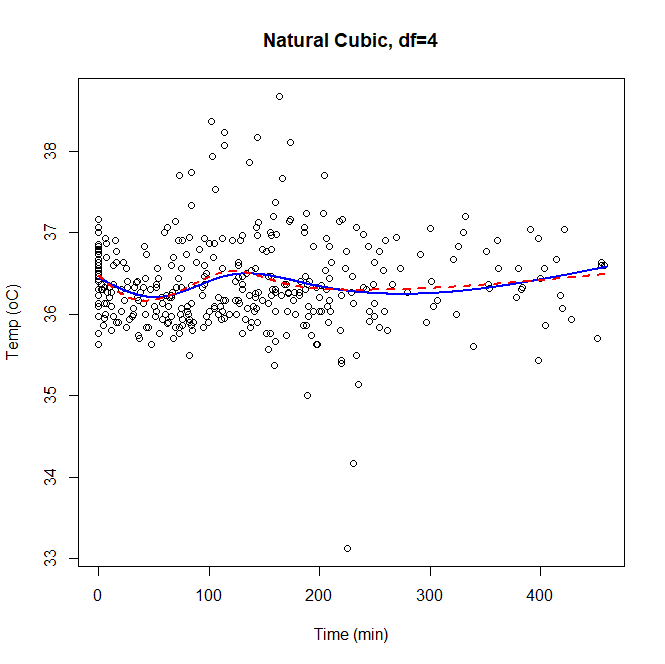 Checking Non-Linearity Assumptions
### Also want to evaluate need for non-linear approach for modeling temperature over time…
lmfit3<-lm(temp ~ ns(time, df=4))
lmfitlin<-lm(temp ~ time)
anova(lmfitlin, lmfit3)
Analysis of Variance Table

Model 1: temp ~ time
Model 2: temp ~ ns(time, df = 4)
     Res.Df    RSS        Df   Sum of Sq        F          Pr(>F)  
1    368       115.01                              
2    365       111.73   3      3.2792        3.5708   0.01428 *
---
Signif. codes:  0 ‘***’ 0.001 ‘**’ 0.01 ‘*’ 0.05 ‘.’ 0.1 ‘ ’ 1
Fitting Cubic Spline Using rcs()
nsfit2<-rcs(time, df=5)
round(nsfit2, 4)
             time       time'         time''           time''‘
  [1,]   0.0000    0.0000      0.0000        0.0000  
  [2,]   0.0000    0.0000      0.0000        0.0000
  [3,]   0.0000    0.0000      0.0000        0.0000   
…
[368,]  455       361.1749   323.3341   123.7762
[369,]  455       361.1749   323.3341   123.7762
[370,]  458       365.1780   326.9671   125.3089
attr(,"class")
[1] "rms"
attr(,"name")
[1] "time"
attr(,"label")
[1] "time"
attr(,"assume")
[1] "rcspline"
attr(,"assume.code")
[1] 4
attr(,"parms")
[1]   2.0  13.0  87.2 170.4 380.6
attr(,"nonlinear")
[1] FALSE  TRUE  TRUE  TRUE
attr(,"colnames")
[1] "time"    "time'"   "time''"  "time'''"
Fitting Cubic Spline Using rcs()
### RCS model of temperature over time…
lmfit4<-ols(temp~rcs(time,5))
lmfit4
Linear Regression Model
 
 ols(formula = temp ~ rcs(time, 5))
 
                                    Model Likelihood         Discrimination    
                                Ratio Test   Indexes         
 Obs        370          LR chi2        12.32            R2       0.033    
 sigma    0.5521     d.f.               4                    R2 adj   0.022    
 d.f.         365           Pr(> chi2)   0.0151          g        0.114    
 
 Residuals
     Min           1Q         Median         3Q          Max 
 -3.1656   -0.3317      -0.0538     0.2846    2.2698 
  
                          Coef          S.E.               t            Pr(>|t|)
 Intercept     36.4941    0.0838      435.30     <0.0001 
 time            -0.0173      0.0053       -3.28         0.0011  
 time'            1.5600      0.4474         3.49         0.0005  
 time''          -1.8612      0.5330       -3.49         0.0005  
 time'''          0.3735      0.1075         3.47         0.0006
Checking Non-Linearity Assumptions
### Checking non-linear assumptions
lmfit4<-ols(temp~rcs(time,5))
anova(lmfit3, ss=FALSE)
 Analysis of Variance          Response: temp 

  Factor            F       d.f.      P     
  time            3.09     4    0.0160
  Nonlinear  4.08      3    0.0072
  TOTAL         3.09      4    0.0160

Error d.f.: 365
Smoothing Splines
Fixed df splines are useful but they are not truly nonparametric.

The choice regarding number of knots and where they are located are essentially parametric and impact the fit.

Additionally, if knots are placed at the quantiles of x, models are not truly nested (when comparing different numbers of knots) which complicates hypothesis testing
Smoothing Splines
Avoids the knot selection completely by using a maximal set of knots 
The complexity of the fit is controlled by regularization
Setup: among all functions f (x) with two continuous derivatives, find one that minimizes the penalized residual sum of squares 



l = smoothing parameter
The second term penalizes curvature in the function
Smoothing Splines
The solution is a natural cubic spline with knots at the unique values of the xi, i = 1,..., N 
The penalty term translates to a penalty on the spline coefficients that shrinks towards the linear fit
Smoother Matrix
The predicted outcome y on our set of cubic basis splines determined from the expression 


Here Sl is called the smoother matrix and we can see that y is linear in Sl, where Sl only depends xi and l.

The effective degrees of freedom for Sl are
Penalty Parameter
Recall l is called the smoothing parameter (like ridge regression)



So the choice of l controls the smoothness of our spline model

We can choose l using something like a cross validation approach
Based on choiced of l 
Or based on df (1 < df < n)
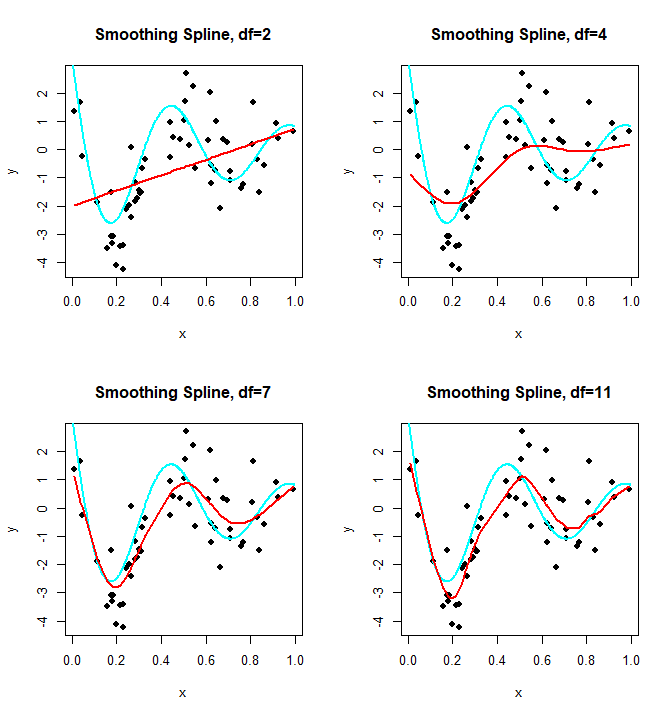 l = r*2563s-1,   s = spar,   r = trace (X’WX)/trace(S)
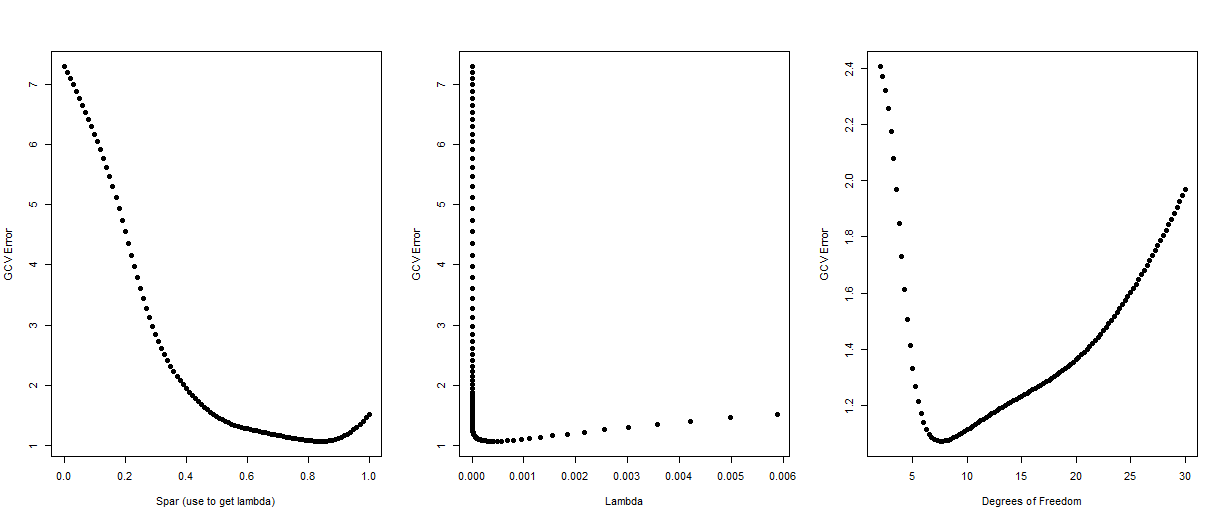 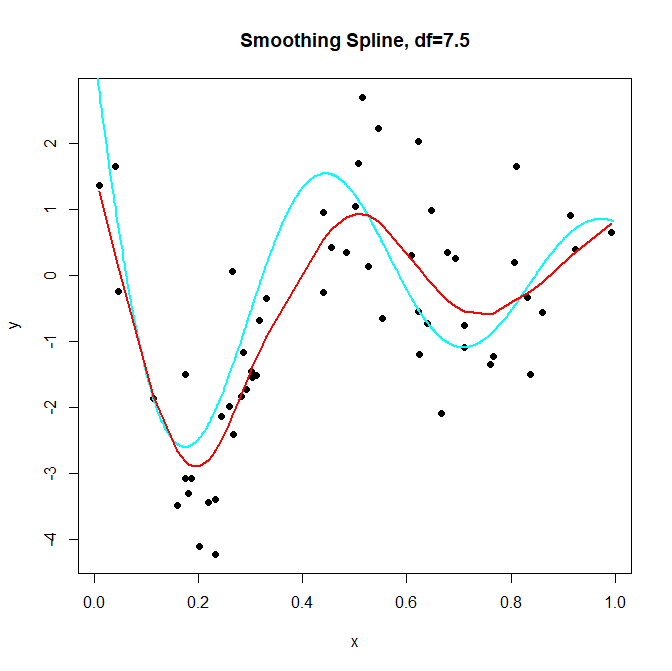 Fitting Temperature Data With Smoothing Spline
### First consider appropriate choice of lambda using cross-validation
df<-seq(1.5, 30, by=0.25); spar<-seq(0, 1, length.out=length(df))
cv.df<-c(); cv.spar<-c()
for (i in 1:length(df))
{
 cv.df<-append(cv.df, smooth.spline(time, temp, df=df[i])$cv.crit)
 cv.spar<-append(cv.spar, smooth.spline(time, temp, spar=spar[i])$cv.crit)
}

round(cv.df, 3)
  [1] 0.314 0.314 0.314 0.315 0.315 0.315 0.315 0.315 0.315 0.315 0.314 0.314 …
[109] 0.327 0.327 0.327 0.328 0.328 0.328 0.328

round(cv.spar, 3)
 [1] 0.363 0.363 0.362 0.361 0.361 0.360 0.359 0.358 0.358 0.357 0.356 0.355…
[109] 0.310 0.310 0.310 0.311 0.311 0.311 0.311

which(cv.df==min(cv.df))
[1] 24

which(cv.spar==min(cv.spar))
[1] 106
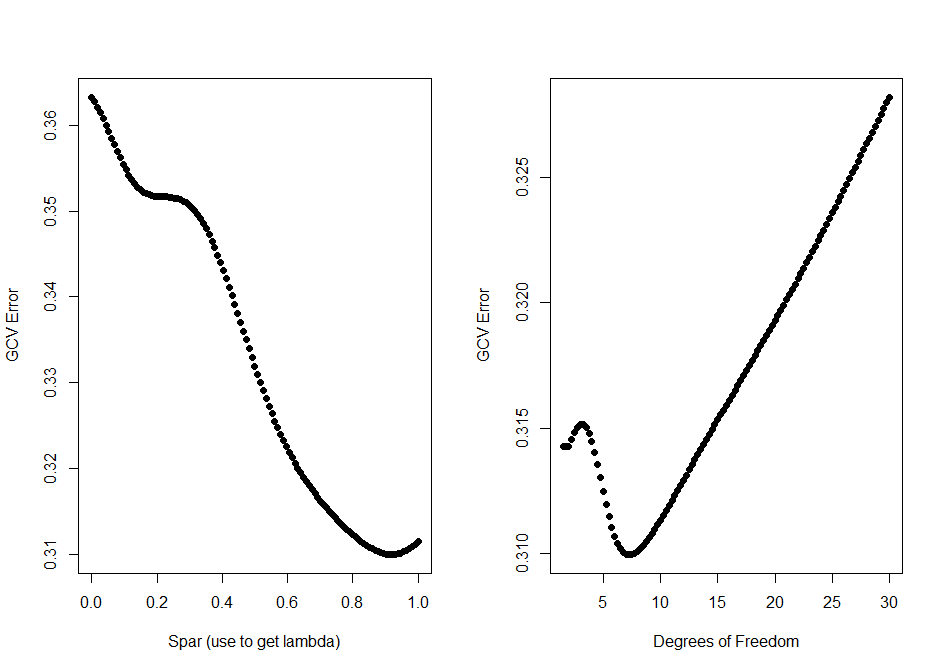 Fitting Temperature Data With Smoothing Spline
### Model based on “best” df
bdf<-df[which(cv.df==min(cv.df))]
smspfit1<-smooth.spline(time, temp, df=bdf)
smspfit1
Call:
smooth.spline(x = time, y = temp, df = bdf)

Smoothing Parameter  spar= 0.9200563  lambda= 0.003109123 (12 iterations)
Equivalent Degrees of Freedom (Df): 7.24909
Penalized Criterion: 69.75926
GCV: 0.3099457

### Model based on “best” spar (again used to calculate lambda)
bspar<-spar[which(cv.spar==min(cv.spar))]
smspfit2<-smooth.spline(time, temp, spar=bspar)
smspfit2
Call:
smooth.spline(x = time, y = temp, spar = bspar)

Smoothing Parameter  spar= 0.9210526  lambda= 0.003159333
Equivalent Degrees of Freedom (Df): 7.224468
Penalized Criterion: 69.77451
GCV: 0.3099465
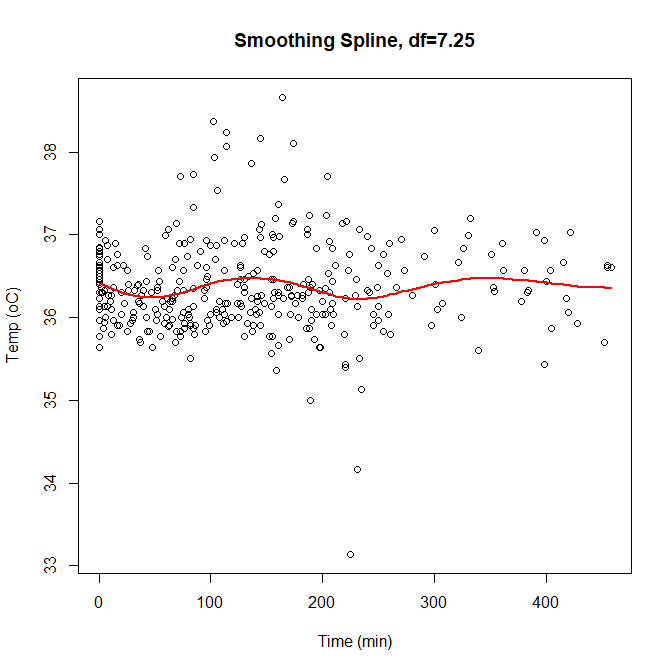 Fitting Temperature Data With Smoothing Spline
### Model based on “best” df
names(smspfit1)
 [1] "x"        "y"        "w"        "yin"      "data"     "lev"     
 [7] "cv.crit"  "pen.crit" "crit"     "df"       "spar"     "lambda"  
[13] "iparms"   "fit"      "call“

smspfit1$w
  [1] 31  2  1  1  3  2  3  1  2  3  3  1  3  1  2  1  1  2  2  1  1  2  1  1  2
 [26]  2  1  1  2  1  3  2  1  1  1  1  1  4  1  1  1  1  2  1  1  1  2  2  2  4
 [51]  1  2  2  1  2  3  2  3  3  1  2  1  6  6  2  1  1  1  2  1  4  2  2  2  1
 [76]  1  1  3  1  2  1  1  3  1  3  1  1  1  2  1  4  1  1  5  1  1  1  2  1  2
[101]  1  1  4  2  3  2  2  2  5  2  4  1  1  1  5  1  1  1  1  1  2  1  2  1  2
[126]  1  1  1  2  1  1  2  2  2  2  2  1  1  2  2  1  2  2  1  1  1  2  1  1  3
[151]  1  1  1  1  3  1  1  1  1  1  1  2  2  1  2  1  1  2  1  3  2  1  1  1  1
[176]  1  1  1  1  1  1  1  1  1  1  1  1  1  1  1  1  1  1  1  1  1  1  1  1  1
[201]  1  2  1  1  1  1  1  1  1  1  1  2  1

smspfit1$lambda
[1] 0.003109123
Fitting Temperature Data With Smoothing Spline
### Model based on “best” df
smspfit1$fit
$knot
  [1] 0.000000000 0.000000000 0.000000000 0.000000000 0.006550218 0.010917031
  [7] 0.015283843 0.021834061 0.028384279 0.034934498 0.043668122 0.054585153
…
 [91] 0.707423581 0.720524017 0.740174672 0.770742358 0.788209607 0.829694323
 [97] 0.838427948 0.868995633 0.882096070 0.906113537 0.917030568 0.934497817
[103] 1.000000000 1.000000000 1.000000000 1.000000000

$nk
[1] 102

$min
[1] 0

$range
[1] 458
Fitting Temperature Data With Smoothing Spline
### Model based on “best” df
smspfit1$fit
....
$coef
  [1] 36.41848 36.41223 36.40181 36.38740 36.37322 36.35742 36.34039 36.32245
  [9] 36.30247 36.28491 36.27114 36.26144 36.25429 36.24913 36.24489 36.24087
…
 [89] 36.45447 36.46868 36.47576 36.47654 36.46941 36.45671 36.43904 36.42634
 [97] 36.41047 36.40015 36.38972 36.37216 36.36144 36.35366

attr(,"class")
[1] "smooth.spline.fit"
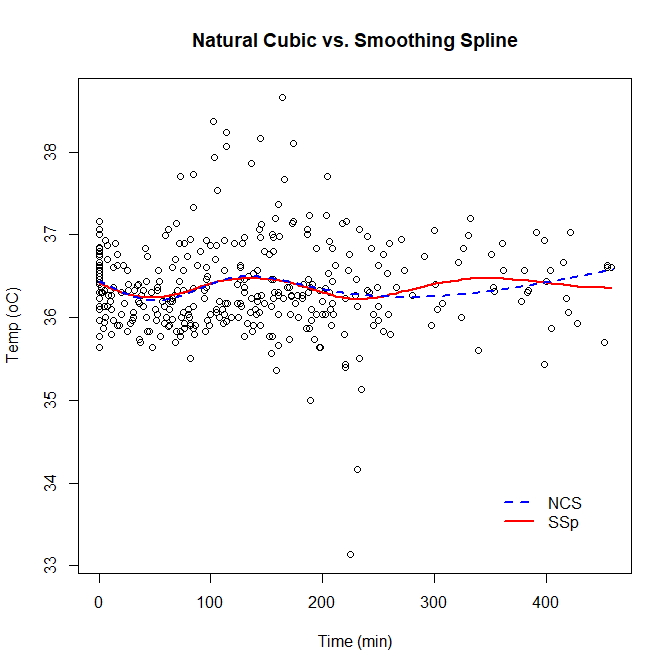 Checking Non-Linearity Assumptions
In the case of cubic splines, we had a way to compare back to the OLS fit to determine if non-linearity made sense
Linear effect included in a spline model
So treat models as “nested” and use an ANOVA approach

Use of smoothing spline results in a non-nested model so what can we do?

We can compare cross-validation error to see if model fits better using spline approach
Checking Non-Linearity Assumptions
### Checking non-linear assumptions
smspfit1<-smooth.spline(time, temp, df=bdf)
smspfit1$cv.crit
[1] 0.3099457

cv.errols<-c()
for(i in 1:length(time)){
     trtemp<-temp[-i]; tstemp<-temp[i]
     trtime<-time[-i]; tstime<-time[i]
     fit<-lm(trtemp ~ trtime)
     cv.errols<-append(cv.errols, (tstemp-predict(fit, newdata=data.frame(trtime=tstime)))^2)
}
mean(cv.errols)
[1] 0.3137011
Multidimensional Splines
We’ve focused on splines for a single feature x with one outcome y
Consider the case of 2 variables x1 and x2, this means we have
Basis of functions h1k(X1), k = 1, ..., M1 for x1 
Basis of functions h2k(X2), k = 1, ..., M1 for x2

Potentially yields the M1 x M2 dimensional tensor product basis defined by


which can be used to represent a 2-D function


The coefficients can be fit by least squares, as before, but the dimension of the basis grows exponentially fast.
Multidimensional Splines in R
We can fit these in R via several packages 
rms package:  
We’ve already seen the rcs() fits natural cubic splines

mgcv package:  
gam() fits generalized additive models (more on these later)
Example Using the Temperature Data
### Multidimensional Splines
### First just consider case where have sets of basis functions for two variables
library(rms)
ddist <- datadist(temperature) ### determines summaries of variables for effect and plotting ranges
options("datadist" = "ddist")
lmfit5<-ols(Temp~rcs(Time,3)+rcs(ORhumidity, 3), data=temperature)
Example Using the Temperature Data
### Multidimensional Splines
lmfit5<-ols(Temp ~ rcs(Time,3) + rcs(ORhumidity, 3), data=temperature)
 
 ols(formula = Temp ~ rcs(Time, 5) + rcs(ORhumidity, 5), data = temperature)
 
              		 Model Likelihood     	Discrimination    
                   		        Ratio Test                         Indexes        
 Obs     	370      	LR chi2     28.39    	R2          0.074    
 sigma	0.5433    	d.f.            8    	R2 adj   0.053    
 d.f.    	361    	Pr(> chi2) 0.0004    	g            0.170    
 
 Residuals
      Min           1Q           Median          3Q           Max 
 -2.92865   -0.33447   -0.06397    0.28986    2.16150 
 
                	         Coef          S.E.   	t     	Pr(>|t|)
 Intercept          35.3833    0.5680 	62.30 	<0.0001 
 Time                 -0.0168 	0.0052 	-3.22 	0.0014  
 Time'                 1.5384 	0.4427  	3.47 	0.0006  
 Time''               -1.8356	0.5275 	-3.48 	0.0006  
 Time'''               0.3681 	0.1066  	3.45 	0.0006  
 ORhumidity     0.0378 	0.0201  	1.88 	0.0612  
 ORhumidity'   -0.0416 	0.0364 	-1.14 	0.2547  
 ORhumidity''   0.6326 	1.3537  	0.47 	0.6406  
 ORhumidity''' -1.8953 	2.9602 	-0.64 	0.5224
Example Using the Temperature Data
### To avoid overfitting we will try to select models based upon the AIC/BIC criteria. 
### Find lowest value (AIC allows slightly more complex models compared to BIC) 
getInfCrit <- function(no, fit, rm_var, add_var_str, ic_fn) 
{
  new_var <- sprintf(add_var_str, no)
  updt_frml <- as.formula(sprintf(".~.-%s+%s", rm_var, new_var))
  ret <- ic_fn(update(fit, updt_frml))
  names(ret) <- new_var
  return(ret)
}

### select best df for model with just Time using AIC.  Note we need to initiate model first
fit1 <- ols(Temp~rcs(Time,3), data=temperature)
sapply(3:9, getInfCrit, fit = fit1, rm_var = "rcs(Time, 3)", add_var_str = "rcs(Time, %d)", ic_fn=AIC)
rcs(Time, 3) rcs(Time, 4) rcs(Time, 5) rcs(Time, 6) rcs(Time, 7) rcs(Time, 8) rcs(Time, 9) 
    625.6624     626.7314     617.4593     619.1843     621.0223     622.9778     623.7240
Example Using the Temperature Data
### Next, select best df for model with ORhumdity using Time variable we just selected…
fit2 <- ols(Temp~rcs(Time,5) + rcs(ORhumidity, 3), data=temperature)
sapply(3:9, getInfCrit, fit = fit2, rm_var = "rcs(ORhumidity, 3)", add_var_str = "rcs(ORhumidity, %d)", ic_fn=AIC)
rcs(ORhumidity, 3)   rcs(ORhumidity, 4)    rcs(ORhumidity, 5)   rcs(ORhumidity, 6)   rcs(ORhumidity, 7) 
          606.2494              607.9073                     609.3874                    611.2097                612.5762 
rcs(ORhumidity, 8)   rcs(ORhumidity, 9) 
          613.8118             613.1099
Example Using the Temperature Data
### Now let’s look at our selected model…
fit3 <- ols(Temp~rcs(Time,5) + rcs(ORhumidity, 3), data=temperature)
fit3
  ols(formula = Temp ~ rcs(Time, 5) + rcs(ORhumidity, 3), data = temperature)
 
                		Model Likelihood     	Discrimination    
                  		      Ratio Test          	    Indexes        
 Obs     	370    	LR chi2     27.53    	R2          0.072    
 sigma	0.5424    	d.f.            6    	R2 adj   0.056    
 d.f.    	363    	Pr(> chi2) 0.0001    	g            0.170    
 
 Residuals
       Min       1Q   Median       3Q      Max 
 -2.97227 -0.32391 -0.07125  0.27435  2.14265 
 
              	      Coef    	 S.E.   	    t      	Pr(>|t|)
 Intercept      35.7547 	0.3126 	114.40 	<0.0001 
 Time              -0.0165	0.0052  	-3.17 	0.0017  
 Time'              1.4955 	0.4399   	3.40 	0.0007  
 Time''            -1.7834 	0.5240  	-3.40 	0.0007  
 Time'''             0.3558 	0.1057   	3.36 	0.0008  
 ORhumidity   0.0229 	0.0087   	2.64 	0.0087  
 ORhumidity' -0.0579 	0.0149  	-3.89 	0.0001
Checking
anova(fit3, ss=F)
                	Analysis of Variance          Response: Temp 

 Factor          	F     	d.f. 	P     
 Time             	3.11 	4    	0.0155
  Nonlinear       	3.88 	3    	0.0094
 ORhumidity       	7.62 	2    	0.0006
  Nonlinear      	15.12 	1    	0.0001
 TOTAL NONLINEAR  6.94 	4    	<.0001
 TOTAL            	4.67 	6    	0.0001

Error d.f.: 363
Adding Tensor Products…
### ADDING "Restricted" Interaction between basis functions for Time and OR humidity
fit4<- ols(Temp~rcs(Time,5) + rcs(ORhumidity, 3) + rcs(Time,5)%ia%rcs(ORhumidity, 3), data=temperature) 
 ols(formula = Temp ~ rcs(Time, 5) + rcs(ORhumidity, 3) + rcs(Time, 5) %ia% rcs(ORhumidity, 3), data = temperature)
 
                Model Likelihood     Discrimination    
                   Ratio Test           Indexes        
 Obs     370    LR chi2     39.01    R2       0.100    
 sigma0.5378    d.f.           11    R2 adj   0.072    
 d.f.    358    Pr(> chi2) 0.0001    g        0.200    
 
                       	     	 Coef    	S.E.   	     t     	Pr(>|t|)
 Intercept            	 	 36.6668 	0.7482 	 49.01 	<0.0001 
 Time                  	 	 0.0050 	0.0427  	 0.12 	0.9072  
 Time'                		-2.0595 	3.5981 	-0.57 	0.5674  
 Time''               	 	 2.5687 	4.2882  	 0.60 	0.5495  
 Time'''              		-0.8482 	0.8801 	-0.96 	0.3358  
 ORhumidity           		-0.0052 	0.0206 	-0.25 	0.8001  
 ORhumidity'           		 0.0041 	0.0274  	 0.15 	0.8801  
 Time * ORhumidity    	-0.0005 	0.0011 	-0.44 	0.6567  
 Time * ORhumidity'   	-0.0006 	0.0002 	-2.94	0.0035  
 Time' * ORhumidity    	 0.0895 	0.0939  	 0.95	0.3410  
 Time'' * ORhumidity  	-0.1094 	0.1118 	-0.98	0.3284  
 Time''' * ORhumidity  	 0.0299 	0.0228 	 1.31 	0.1902
Checking
anova(fit4, ss=F)
                		Analysis of Variance          Response: Temp 

 Factor                                           		F     	d.f. 	P     
 Time  (Factor+Higher Order Factors) 		2.66  	9   	0.0054
  All Interactions                                 		2.26  	5   	0.0483
  Nonlinear (Factor+Higher Order Factors)          	3.13  	6   	0.0053
 ORhumidity  (Factor+Higher Order Factors)         	3.83  	7   	0.0005
  All Interactions                                 		2.26  	5   	0.0483
  Nonlinear (Factor+Higher Order Factors)         	12.79  	2   	<.0001
 Time * ORhumidity  (Factor+Higher Order Factors)  2.26  	5   	0.0483
  Nonlinear                                        		2.58  	4   	0.0373
  Nonlinear Interaction : f(A,B) vs. AB            	2.58  	4   	0.0373
  Nonlinear Interaction in Time vs. Af(B)          	2.30  	3   	0.0768
  Nonlinear Interaction in ORhumidity vs. Bg(A)    8.63  	1   	0.0035
 TOTAL NONLINEAR                                   		4.92  	8   	<.0001
 TOTAL NONLINEAR + INTERACTION                     	4.39  	9   	<.0001
 TOTAL                                             		3.62 	11   	0.0001

Error d.f.: 358
Extensions To Splines
Alternative link functions
Spline models can be fit to data with non-continuous outcomes
Book briefly discusses logistic regression using splines

“Variable” Selection Approaches
In case of multidimensional splines, we can see the number of basis functions can get very large
Multivariate Adaptive Regression Splines (MARS) offers a means of conducting variable selection while fitting spline

Clustered outcomes data
We often have more than one observation per experimental unit
Mixed modeling allows us to model within subject correlation
Spline models have been adapted to for this as well
Our Thermoregulation Example
In the previous spline models we considered for these data, we treated observations as independent

However, these data represent temperature data collected on individuals throughout their procedure 
Measurements taken in the same patient are likely correlated
Model should account for this within subject correlation

Actual analysis used spline modeling that accounted for these repeated measures over time
Modeled patient temperature profiles over time
Clustered patients by their profiles
Identified factors associated with “cold” patients
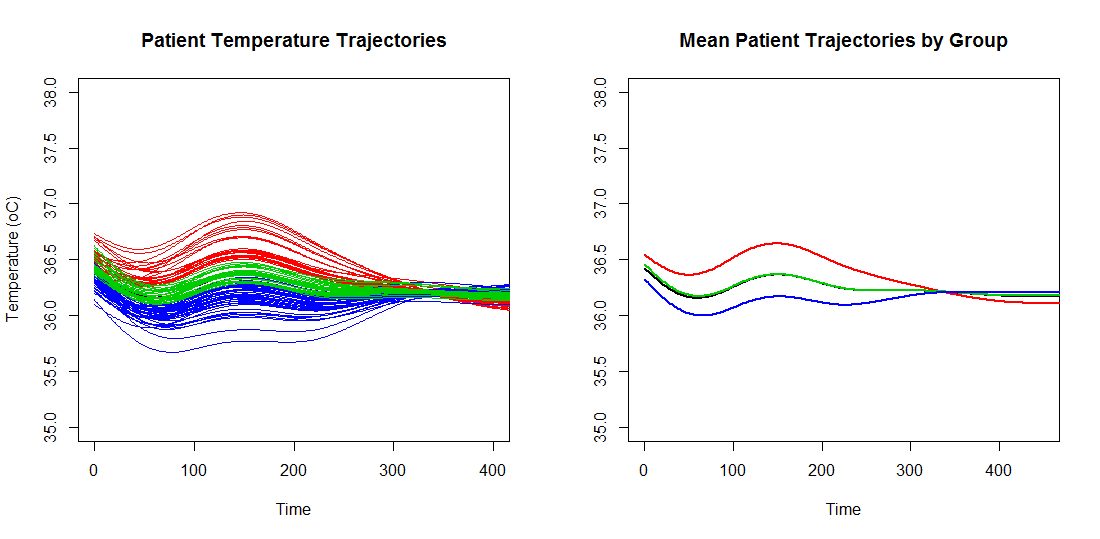 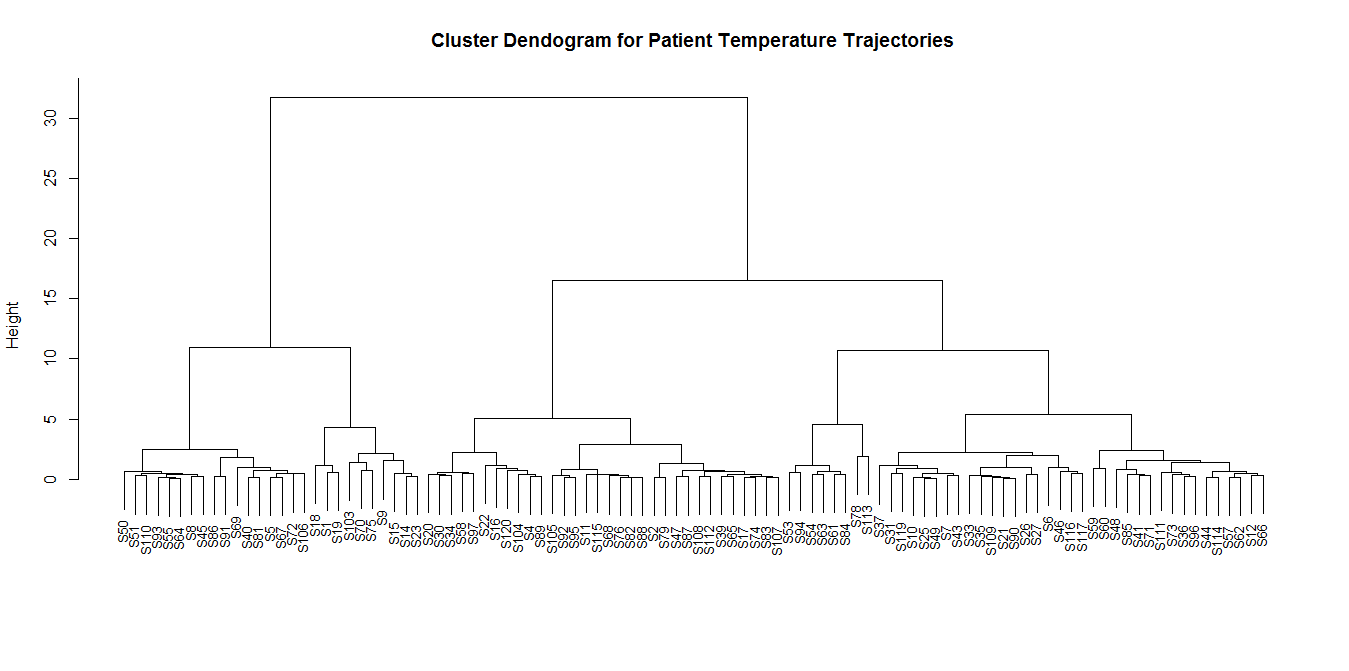 Our Thermoregulation Example
Patient and procedural/hospital factors associated with being consistently colder
Female Gender
Temperature upon arrival to the hospital
Mattress temperature
OR humidity
Procedure type (total knee vs. total hip)

Possible intervention strategies 
Provide a thermal blanket in holding to warm the patient
Mattress warmers